FIRST GLOBAL ETHICS STANDARD ON TAX PLANNING
Tax Management Association of the Philippines (TMAP)
International Tax Summit
Prof. Jens Poll
29 August 2024
IESBA Tax Planning Standard [April 2024]
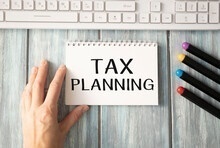 Significant advance in public interest and trust

Clear, transparent and robust principles 

A comprehensive guidance for navigating tax planning (TP) ethical dilemmas
Sets global benchmark in driving consistent ethical behavior
Raises bar of ethical behavior for all professional accountants (PAs)
Intended to lead to substantive change in mindset and behavior among PAs in relation to TP
2
Why a new Tax Planning Standard
Public interest in recovering global tax revenue from profit shifting ($0.5T+)
Int’l policy initiatives – G20, OECD
Fragmented frameworks and guidance
Transparency  
Accountability (Panama and  Paradise Papers)
Sustainability

Digital 

Social scrutiny

COVID-19
3 global roundtables
CAG
NSS
GPPC
PAOs
…
Final IESBA WG Report (covering fact finding since 2019) and project launched Sept 2021
3
Tax Planning and Related Services
Applicability
Project Objective
Develop an ethical framework 
to guide judgments and decisions when PAs in public practice (PAPPs) provide TP services or PAs in business (PAIBs) perform TP activities
PAIBs – All entities (Section 280)
PAPPs – All clients: individuals and entities (Section 380)
Other tax advisers encouraged to apply the standard
Exclusions
Tax compliance or preparation
Tax evasion
ETHICAL CONSIDERATIONS
4
Overview of Standard (PAPPs)
5
Effective Date and Implementation
Standard is effective for TP activities (Section 280) or TP services (Section 380) beginning after June 30, 2025
Transitional provision
TP activities or TP services commenced before effective date may be continued and be completed under extant provisions of IESBA Code
Effective implementation of, and compliance with, the new provisions will require collective efforts of: 
National standard setters | Professional accountancy organizations | Firms | Individual PAs | Regulatory and oversight bodies | Educational organizations
6
What Next: Outcomes in Public Interest
7
Thank you